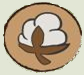 Проект «Русский Хлопок».                        Выращивание хлопка-сырца в Астраханской области по уникальной технологии.
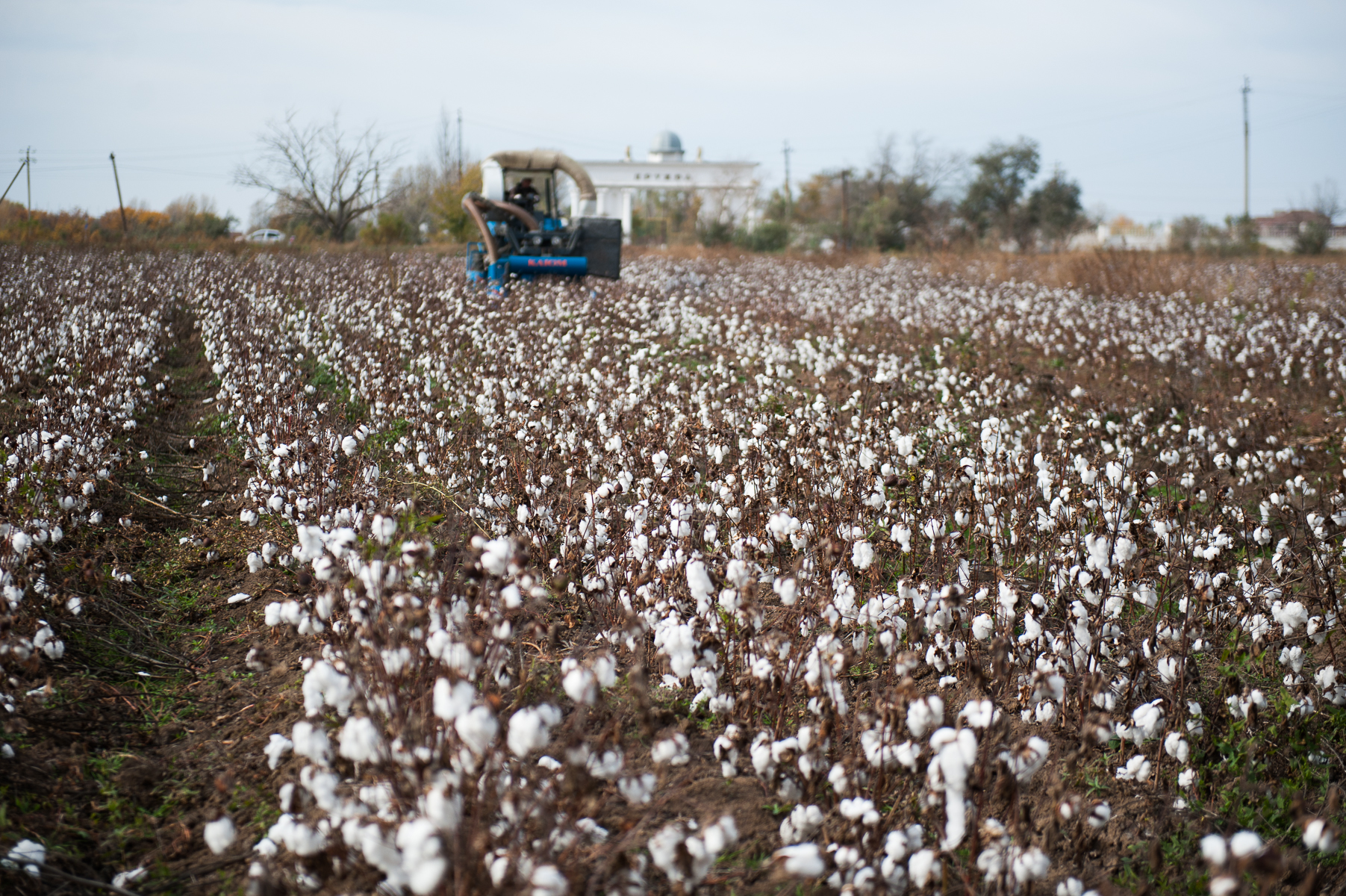 Хлопок – мировой товар
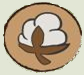 Высокая ликвидность
Ежегодный рост потребления в мире на 2-2,5% в год
Биржевой товар, ценообразование в долларах США
Хлопок для России сейчас
Ежегодная потребность в волокне более 80 000 тн. на сумму 130 млн.$
Хлопок в России на данный момент НЕ ВЫРАЩИВАЕТСЯ в промышленных объёмах
Высокие транспортные расходы.
Необходимость покупки валюты для расчётов.
Сокращение поставок хлопка-сырца из стран СНГ из-за роста собственной перерабатывающей промышленности.
Хлопок для России после
Снижение стоимости сырья для отечественных предприятий на 10-20%
Обеспечение стратегическим материалом
Рост производства текстильных товаров, замещающих импорт
Удобство расчётов
27.01.2021
-2-
«ФИШКА» ПРОЕКТА
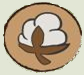 Уникальная технология выращивания:
- позволяет получить урожайность выше, чем в Узбекистане в 1,5 – 2 раза
        - снижает себестоимость волокна, относительно              традиционных технологий
ЦЕЛЬ ПРОЕКТА – производство 30 000 тонн хлопкового волокна в год.
 
Это 40% от потребности российских предприятий в сырье.

А в дальнейшем цель занять отечественный рынок на 100%.
27.01.2021
-3-
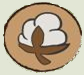 Бизнес процесс
Этапы в календарном году
27.01.2021
-4-
Финансовый план, млн.руб
-5-
ПОКАЗАТЕЛИ ПРОЕКТА
27.01.2021
-6-
ЧТО получит Инвестор
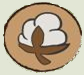 Доход Инвестора с ПЕРВОГО года и в течение 10-ти лет составит более 
3,25 млрд. руб.

После выхода на проектную мощность доход – ежегодно более 600 млн.руб
Капитализация компании на 10-й год – более 20 млрд.руб
25% доли компании

Возврат 100%  инвестиций за       5 лет.
27.01.2021
-7-
«АПГРЕЙД» проекта
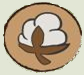 Масштабирование проекта до 60 тысяч гектаров площадей посева в Астраханской области, а также полей в Волгоградской области, Ставропольском крае, Калмыкии, Дагестане и РК Крым.
Увеличение урожайности 

(до 60-80 ц/Га после 2-го периода)
Увеличение доходности
 
за счёт переработки побочных продуктов (масло, линт, пеллеты, жмых)
Проект создаёт реальную базу для создания производства по 

переработке хлопкового волокна в пряжу 

(рынок пряжи в России более 500 млн.$)
27.01.2021
-8-
Команда:1. Фурсов Николай Викторович - агрономия, селекция. Кандидат с/х наук, автор 10 патентов, 64 научных работ. Генетические, селекционные и семеноводческие работы в хлопководстве в Туркменистане и России.2. Фурсов Василий Викторович – экономика и технологии. Кандидат биол.наук, автор 8 запатентованных рабочих сортов хлопка. Организатор научных работ в Туркменистане, России, Австралии, Португалии, Испании, Словакии. 3. Фурсов Михаил Васильевич - биохимия, технологии.МГУ, кафедра почв, автор 1 патента, 6 научных работ. Работы по физиологии и биохимии хлопчатника в России и Словакии.4. Пасечник Николай Степанович - юриспруденция, безопасность.5. Белов Даниил - управление и финансы.Учредитель и финансовый директор действующего текстильного предприятия6. Мангушев Надир - управление и инвестиции
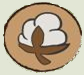 27.01.2021
-9-